МУНИЦИПАЛЬНОЕ БЮДЖЕТНОЕ ДОШКОЛЬНОЕ ОБРАЗОВАТЕЛЬНОЕ УЧРЕЖДЕНИЕ
 ДС «УЛЫБКА» Г ВОЛГОДОНСКА
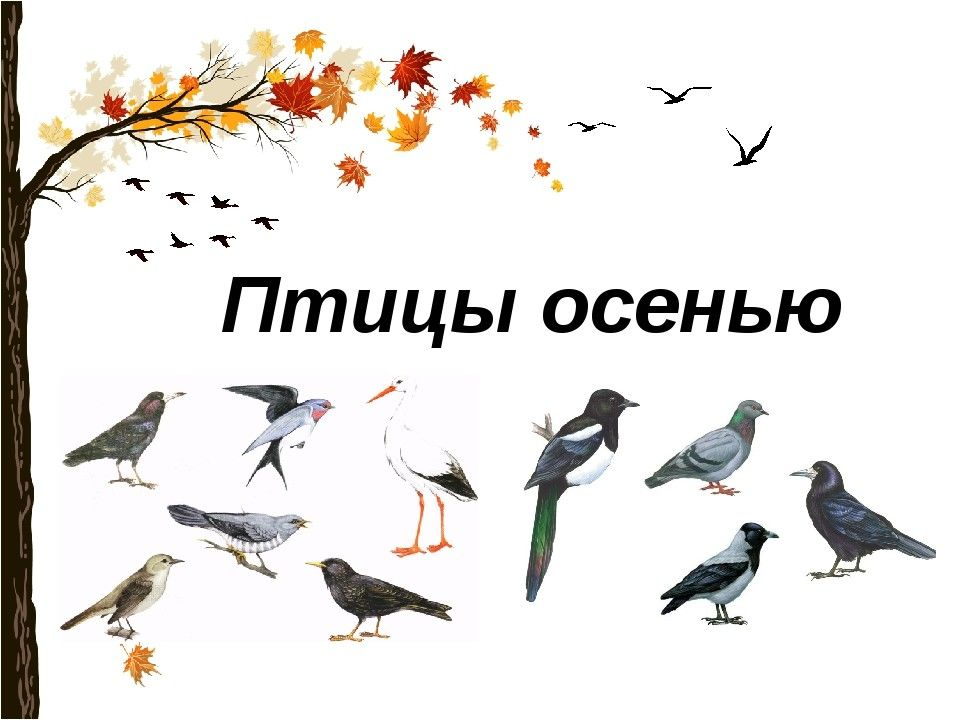 ПРЕЗЕНТАЦИЯ
 К ЗАНЯТИЮ ПО ФЛГС 
В ПОДГОТОВИТЕЛЬНОЙ К ШКОЛЕ ГРУППЕ 
ДЛЯ ДЕТЕЙ С ТНР
«ПЕРЕЛЁТНЫЕ  ПТИЦЫ»
Подготовила
 учитель- логопед
Герасименко И.А.
НАЗОВИ ПТИЦ
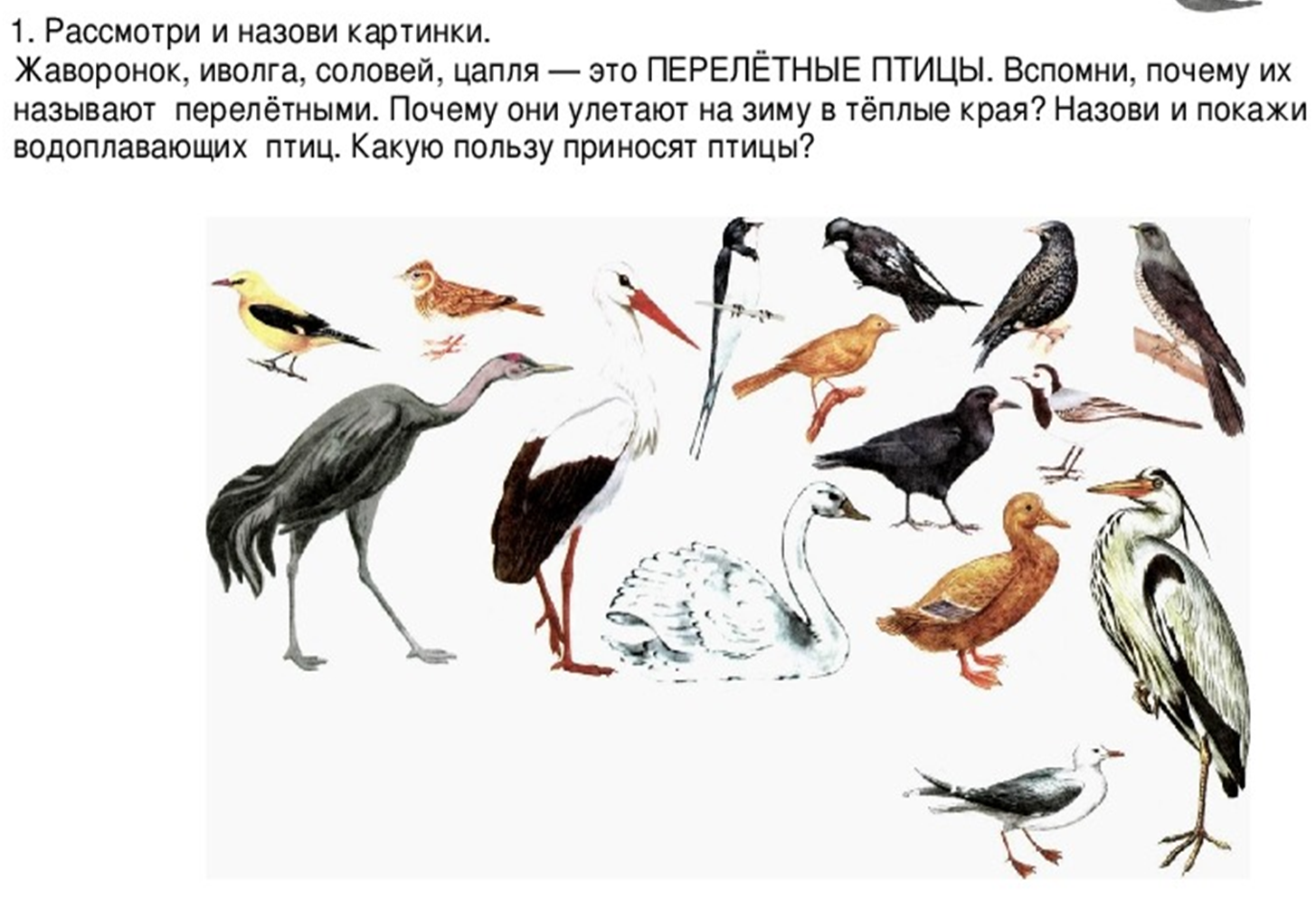 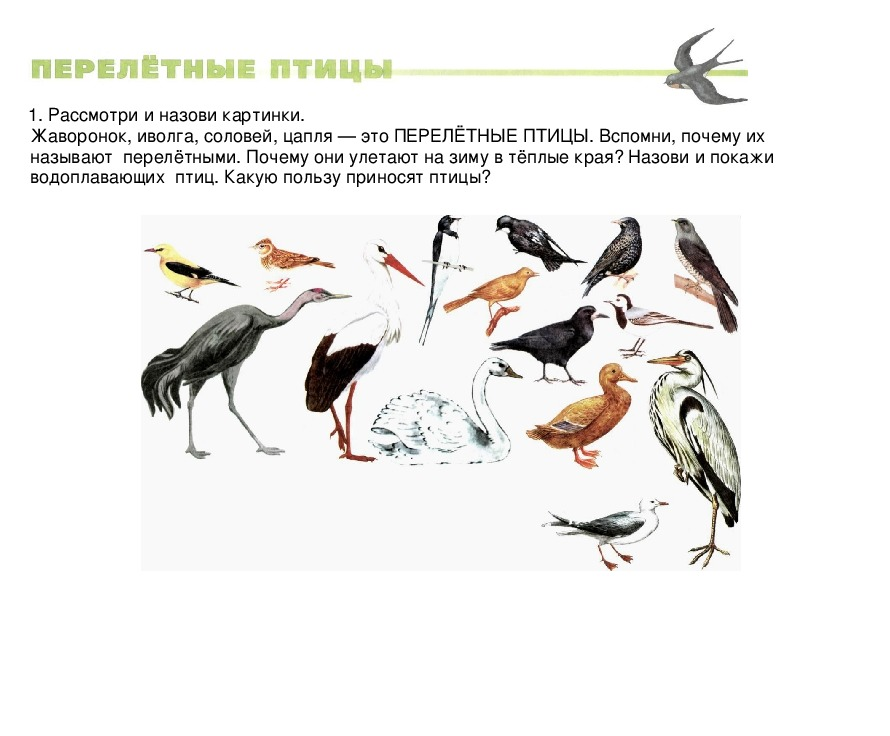 ДИДАКТИЧЕСКАЯ ИГРА «ОДИН- МНОГО»
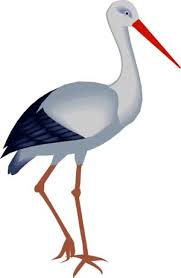 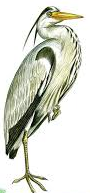 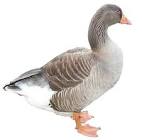 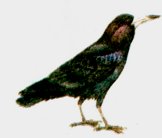 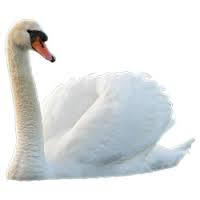 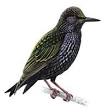 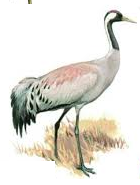 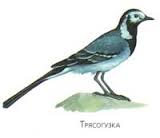 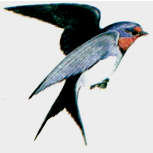 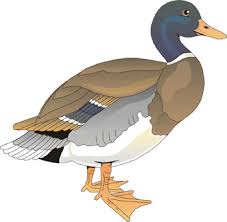 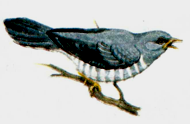 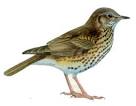 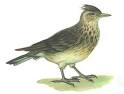 ДИДАКТИЧЕСКАЯ ИГРА «НАЗОВИ ЛАСКОВО»
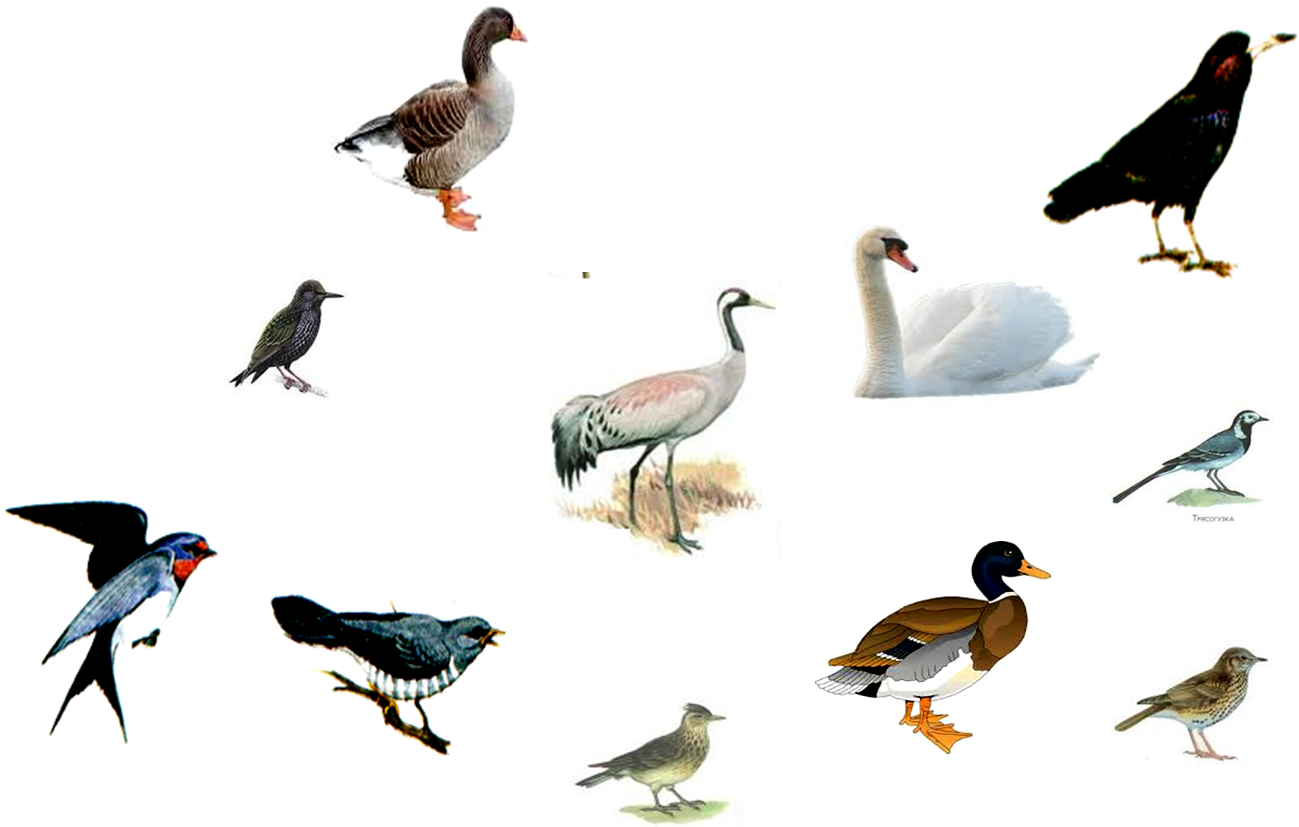 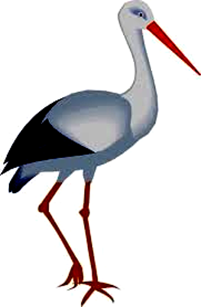 ДИДАКТИЧЕСКАЯ ИГРА «ЧЬЕ ЭТО?»  «ЧЕЙ ЭТО?»
Чей клюв?
Чьё перо?
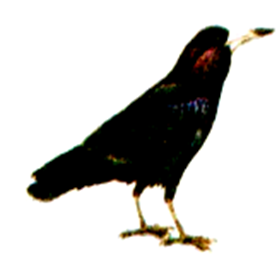 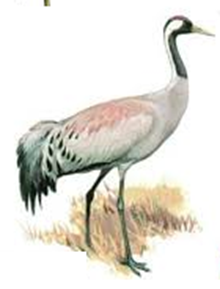 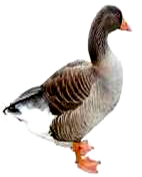 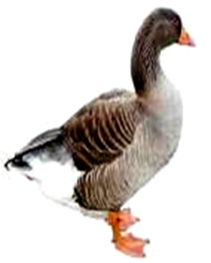 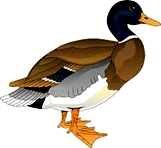 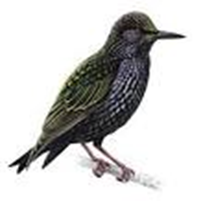 Чья шея?
Чьё крыло?
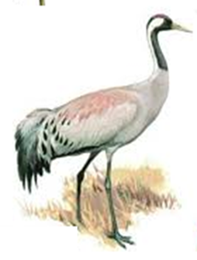 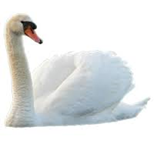 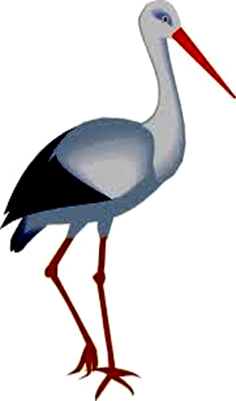 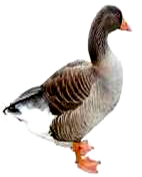 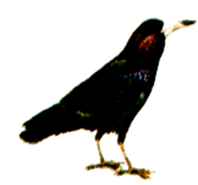 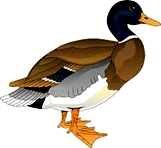 ДИДАКТИЧЕСКАЯ ИГРА «У КОГО КТО?»
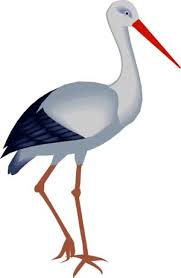 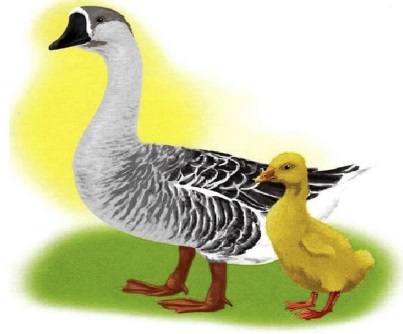 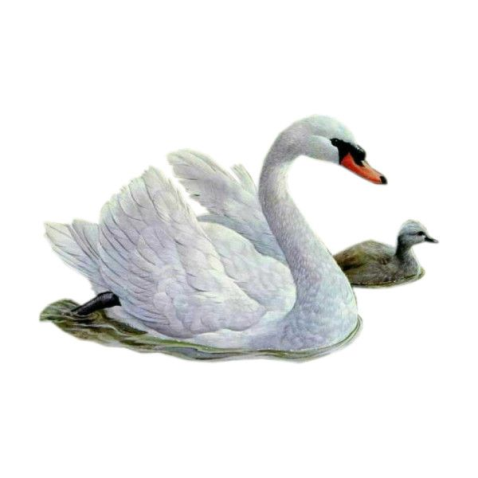 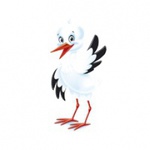 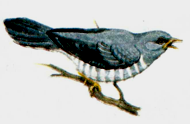 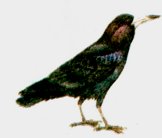 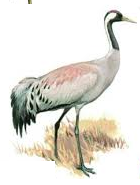 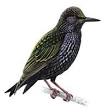 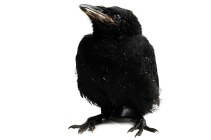 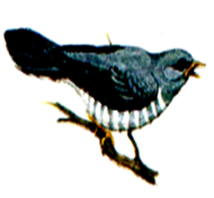 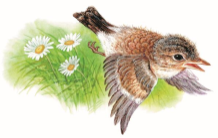 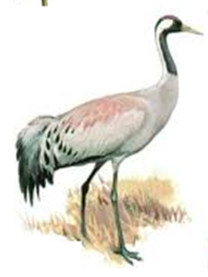 ДИДАКТИЧЕСКАЯ ИГРА «ЧЕТВЕРТЫЙ ЛИШНИЙ»
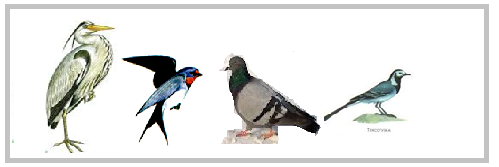 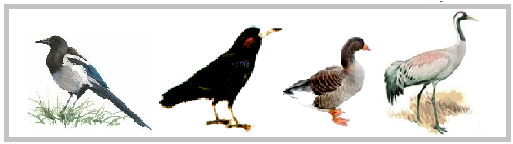 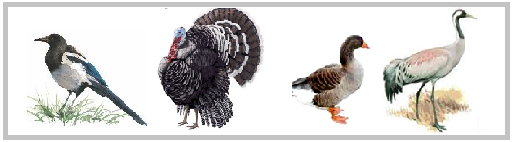 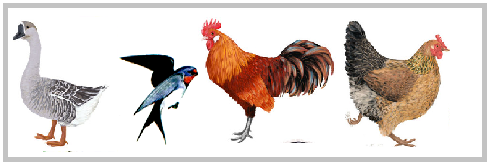 СХЕМА ДЛЯ СОСТАВЛЕНИЯ РАССКАЗА О ПЕРЕЛЁТНЫХ ПТИЦАХ
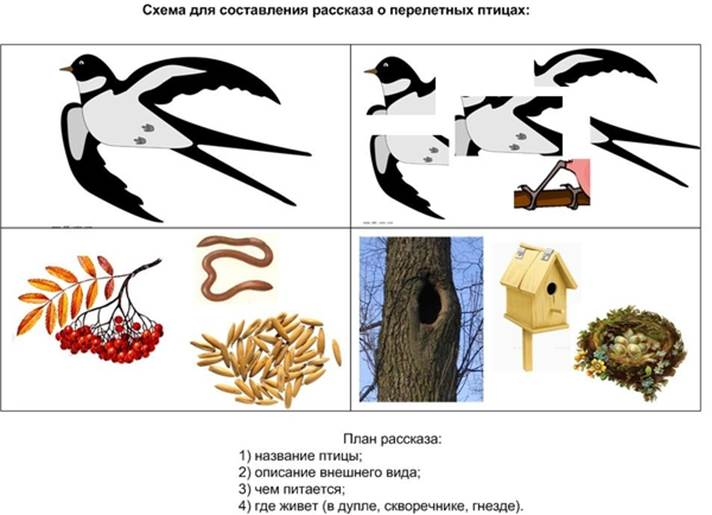